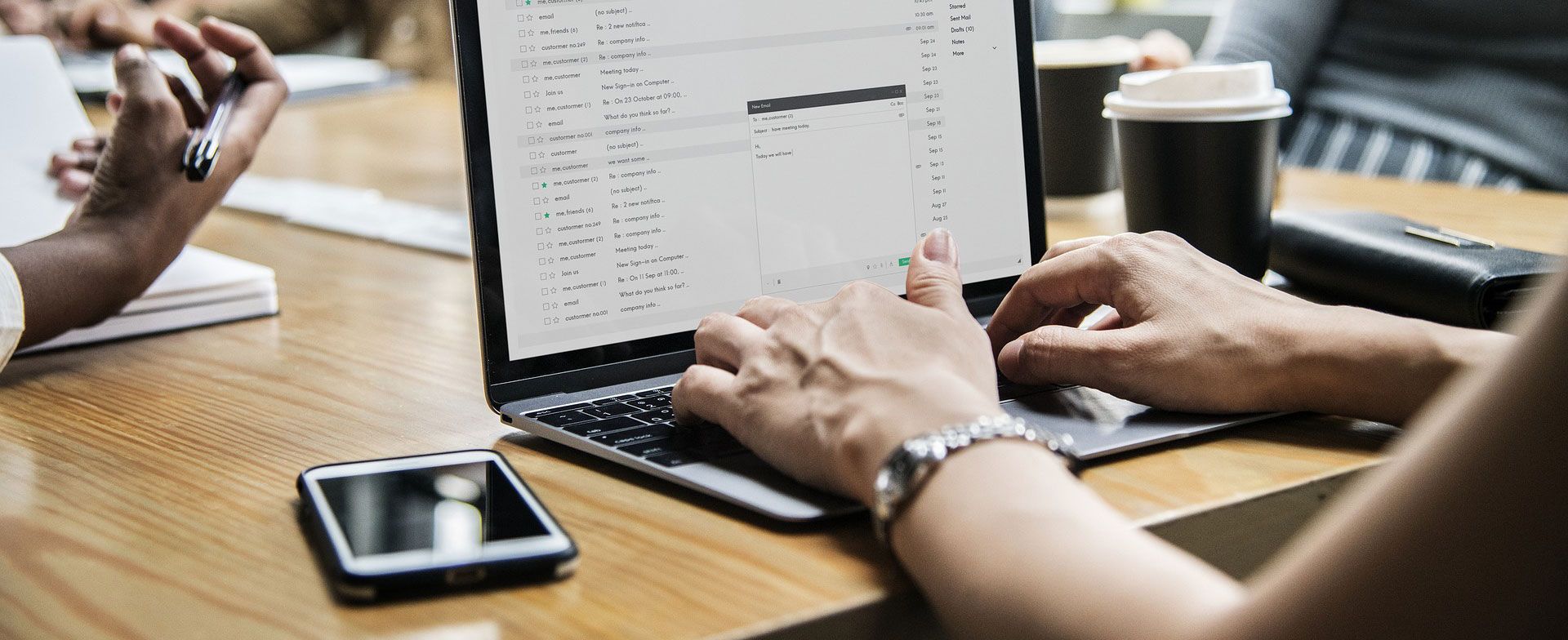 ORGANIZATIONAL
COMMUNICATION
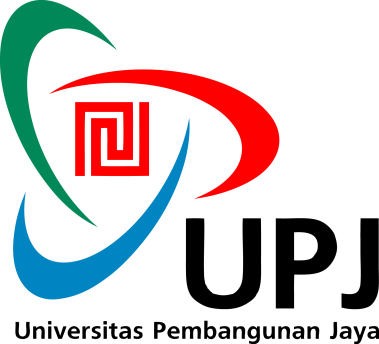 NILAI PROGAM STUDI ILMU KOMUNIKASI
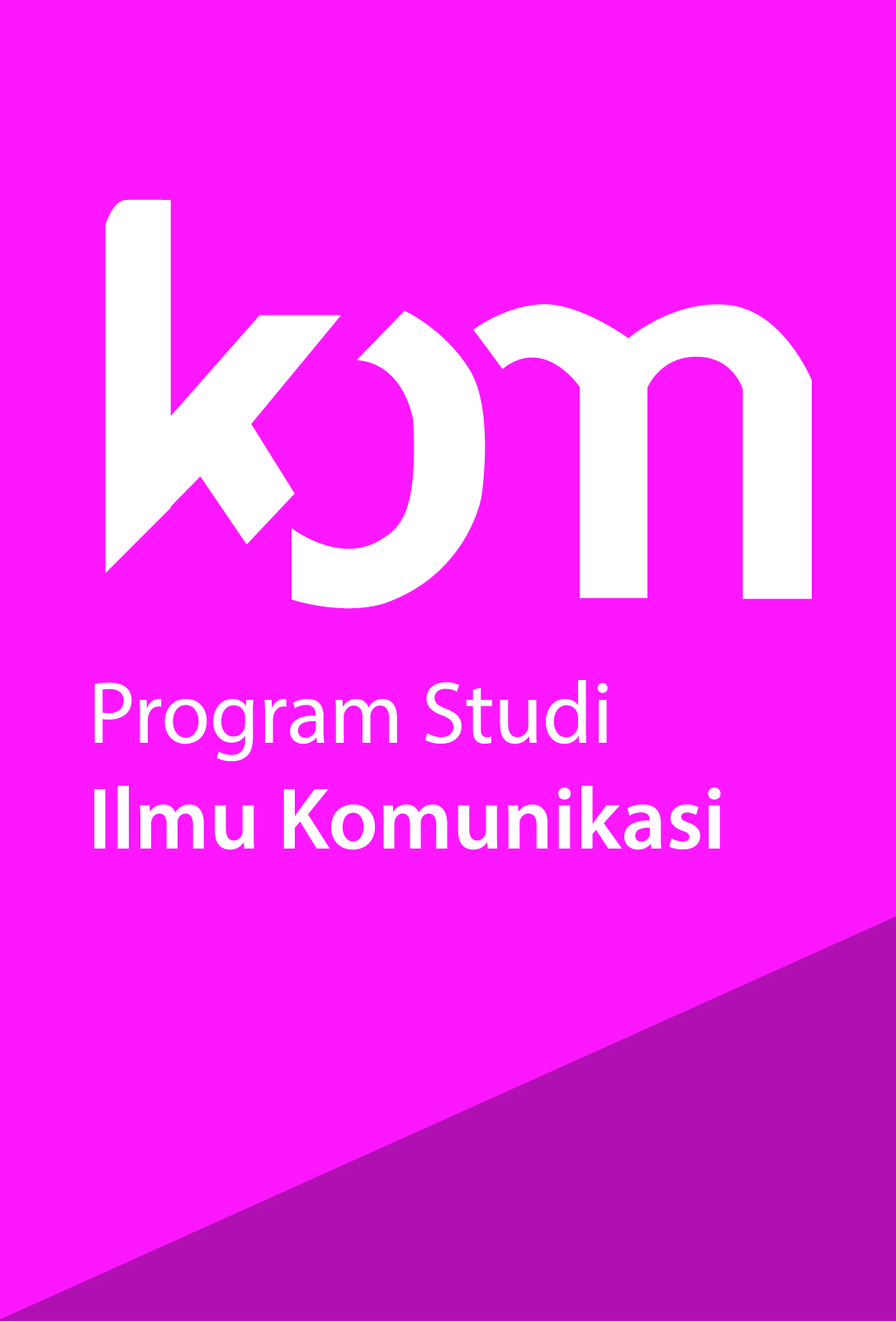 DETIL PERATURAN KULIAH
DETIL PERATURAN KULIAH
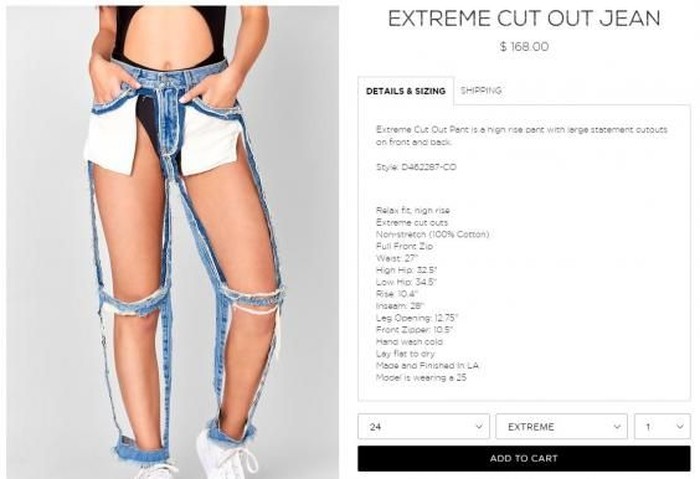 WHAT TO WEAR?
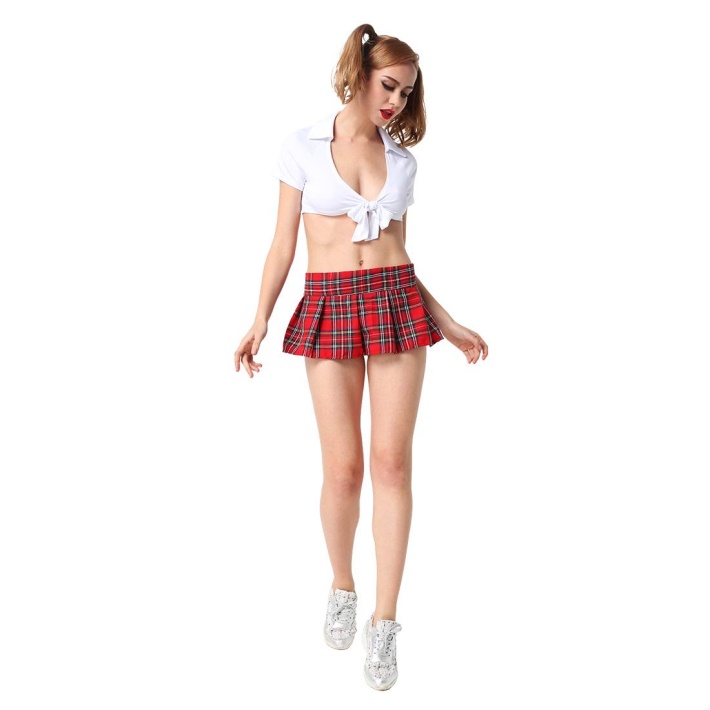 SOPAN
CASUAL / SMART CASUAL
TIDAK MEMPERLIHATKAN BAGIAN TUBUH YANG SENSITIF SECARA BERLEBIHAN
RAPI
NO SANDAL!
NO JEANS ROBEK!
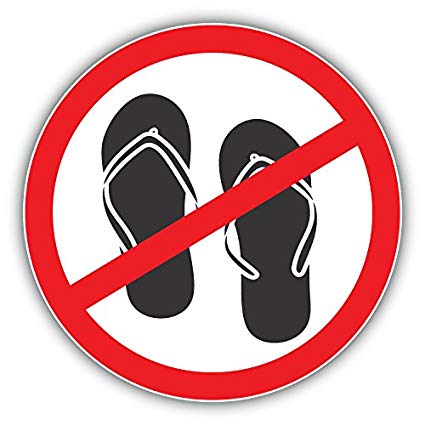 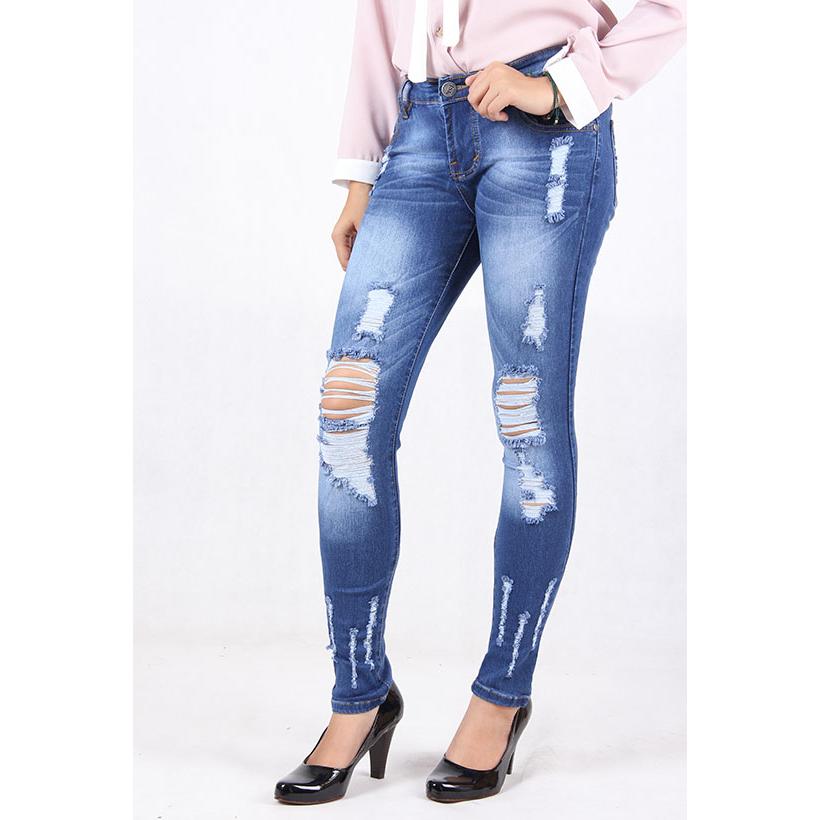 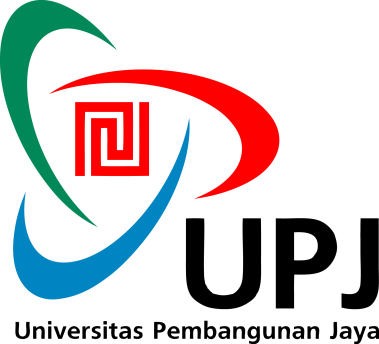 KONTRAK KULIAH
SANKSI TERHADAP PELANGGAR PERATURAN
KOMPONEN PENILAIAN
Kehadiran 15%
Partisipasi, Quiz, Tugas, Attitude 25%
UTS 30%
UAS 30%
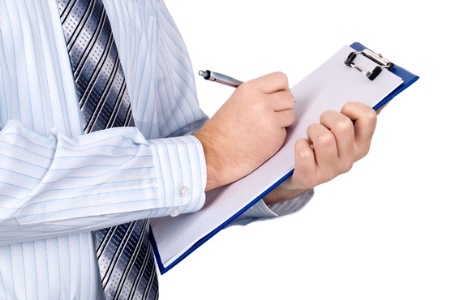 REWARD
BUKU WAJIB
RINCIAN TUGAS
PEMBAGIAN KELOMPOK
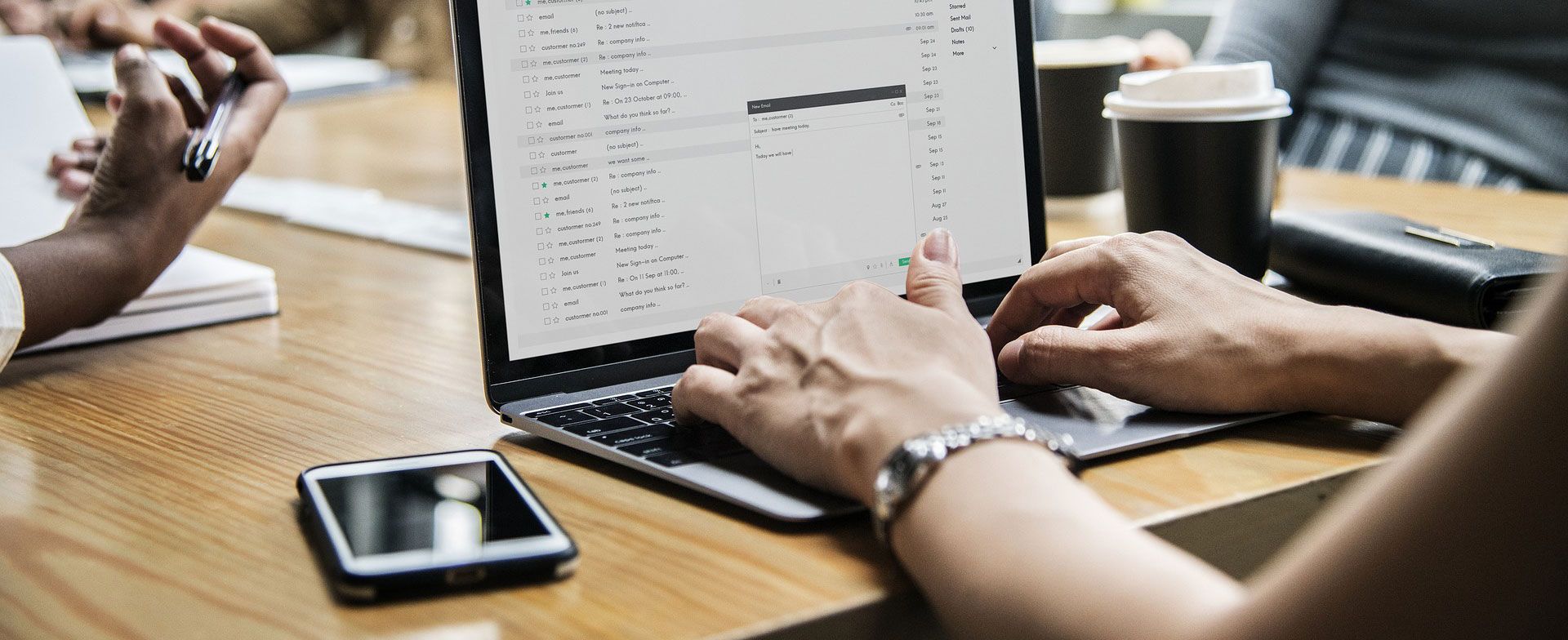 ORGANIZATIONAL
COMMUNICATION
WHAT IS COMMUNICATION?
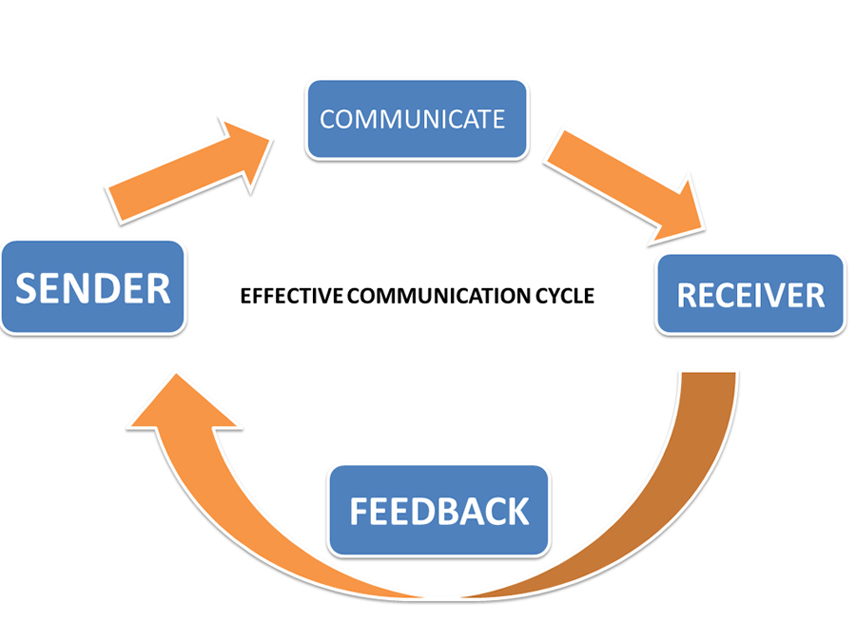 Komunikasi adalah proses untuk menciptakan atau menimbulkan kesamaan pemikiran antara yang memberikan tanda dengan yang menerima tanda. (Defleur)
ORGANIZATION
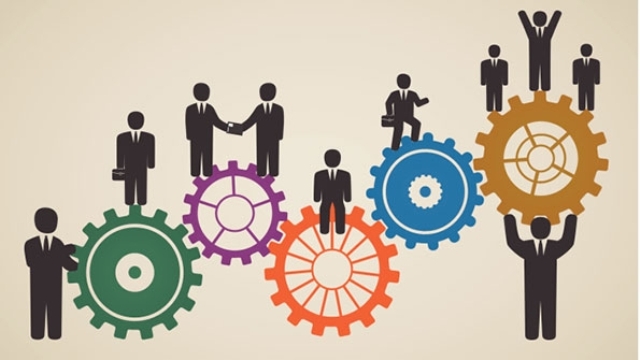 Organization is a collection of people working together in a division of labor to achieve a common purpose (J.R.Schermerhorn)
KOMUNIKASI ORGANISASI
PENTINGNYA MEMPELAJARI KOMUNIKASI ORGANISASI
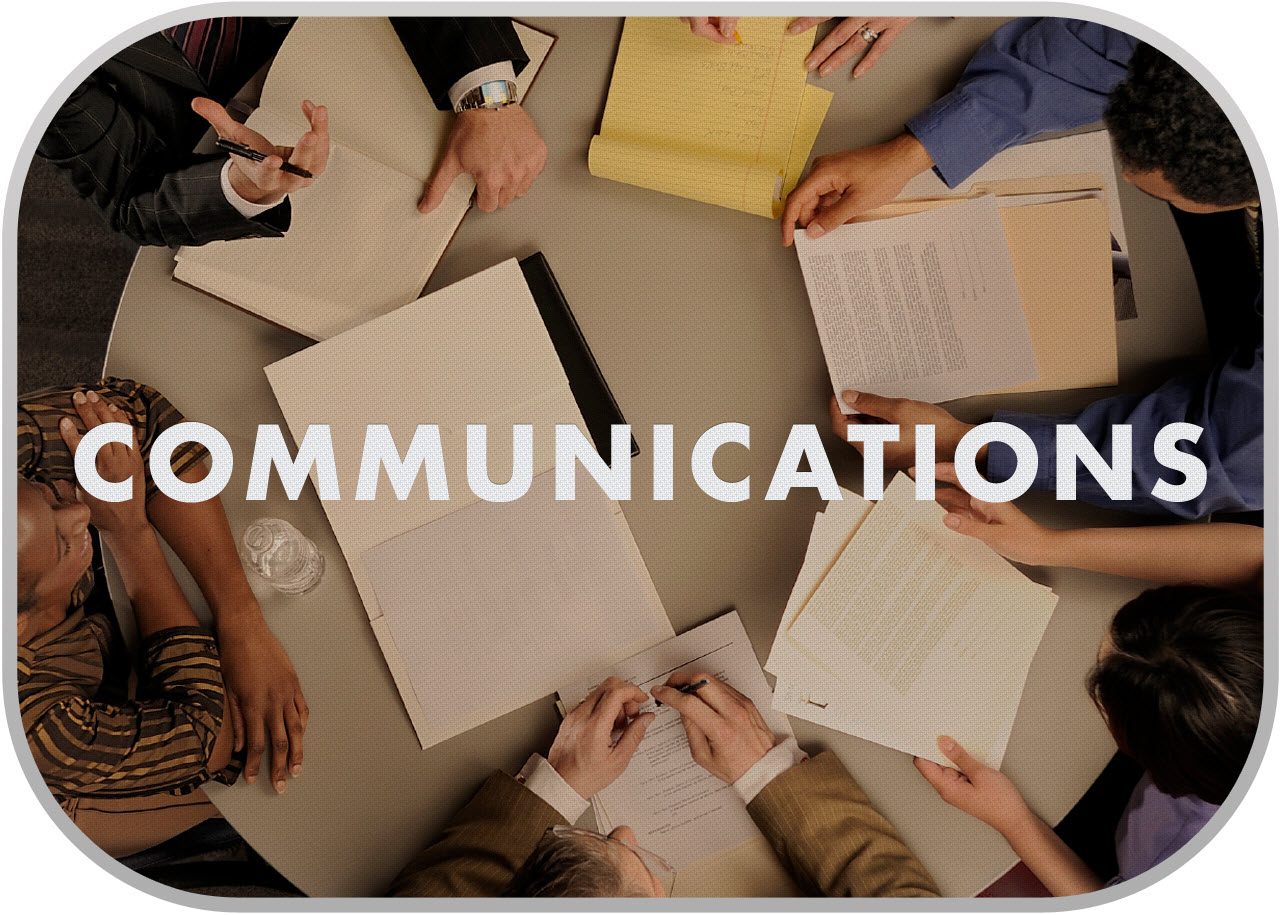 FAKTOR-FAKTOR YANG MEMPENGARUHI LINGKUNGAN ORGANISASI
organizational
18
KESIMPULAN